46ª. ASSEMAEJaraguá do Sul - SC16 à 20 de maio de 2016
INDICADORES DE SAÚDE E AMPLIAÇÃO NA COBERTURA DE SANEAMENTO BÁSICO NA REGIÃO SUDESTE
SAÚDE E SANEAMENTO
Objetivos

Analisar a influência da cobertura do abastecimento de água e da coleta e afastamento de esgoto, nas condições de saúde da população do sudeste brasileiro; e
Avaliar o impacto produzido pela ampliação da cobertura de água e esgoto no índice de mortalidade infantil e no coeficiente específico de mortalidade por doenças infecciosas intestinais na faixa etária de 0 a 4 anos.
Contribuir para a tomada de decisões na área de estudo.
População estudada:

Região Sudeste e

Brasil
Fonte: http://brasilescola.uol.com.br/brasil/a-regiao-sudeste.htm
SAÚDE E SANEAMENTO
Lei Federal 8.080/1990 - Dispõe sobre as condições para a promoção, proteção e recuperação da saúde, a organização e o funcionamento dos serviços correspondentes, e dá outras providências.
Art. 3º. - A saúde tem como fatores determinantes e condicionantes, entre outros, a alimentação, a moradia, o saneamento básico, o meio ambiente, o trabalho, a renda, a educação, o transporte, o lazer e o acesso aos bens e serviços essenciais; os níveis de saúde da população expressam a organização social e econômica do País.
SAÚDE E SANEAMENTO
Principais ações de saneamento, segundo a OPAS (Organização Pan-Americana de Saúde:

Abastecimento público de água;

Esgotamento Sanitário; e

Melhorias Sanitárias Domiciliares.
SAÚDE E SANEAMENTO
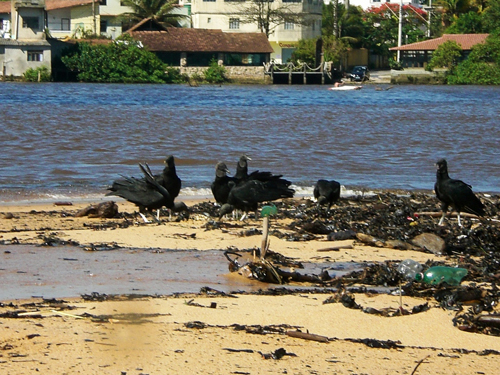 Rio Jucu – 2010
Fonte: www.globalgarbage.org - 2016
Rio Jucu – na região de Goiabeiras
Fonte: www.citybrazil.com.br - 2016
ESPÍRITO SANTO
SAÚDE E SANEAMENTO
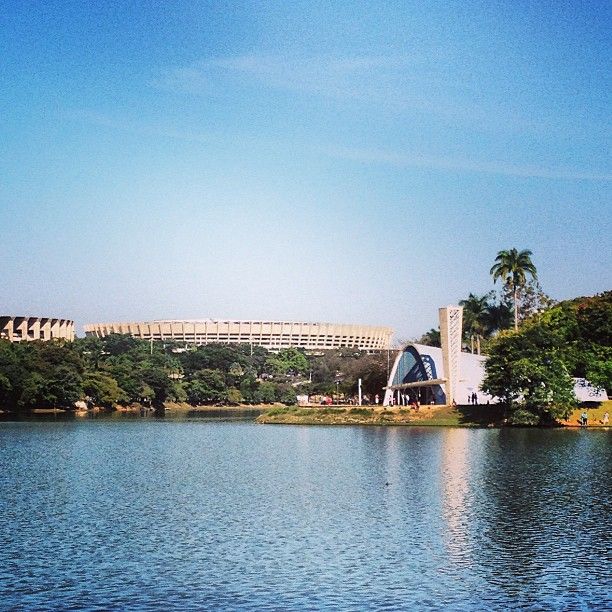 Lagoa da Pampulha
Fonte: http://g1.globo.com/minas-gerais/noticia/2016/02/poluicao-da-lagoa-da-pampulha-em-bh-preocupa-unesco-que-avalia-titulo.html - 2016
Lagoa da Pampulha
Fonte: akibh.com.br - 2016
MINAS GERAIS
SAÚDE E SANEAMENTO
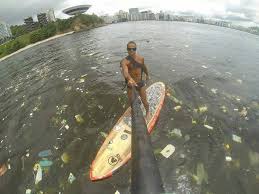 Baia de Guanabara
Fonte: noticias.uol.com.br - 2016
Baia de Guanabara
Fonte: esporte.uol.com.br - 2016
RIO DE JANEIRO
SAÚDE E SANEAMENTO
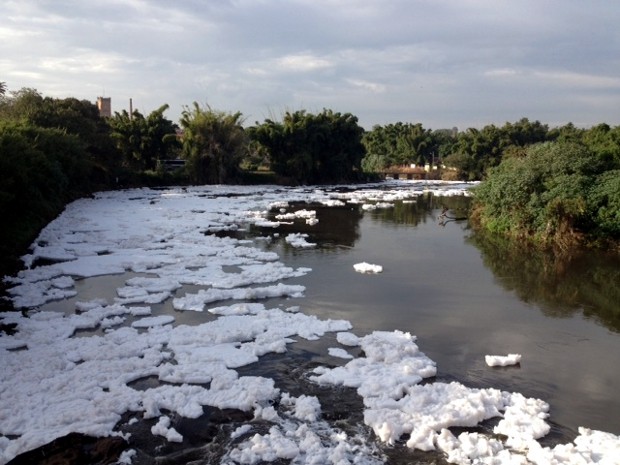 Rio Tietê
Fonte: http://g1.globo.com/sao-paulo/sorocaba-jundiai/noticia/2013/05/imagens-mostram-espuma-formada-pela-poluicao-no-rio-tiete.html - 2016
Rio Tietê
Fonte: ultimosegundo.ig.com.br - 2016
SÃO PAULO
SAÚDE E SANEAMENTO
Interface saúde e saneamento.
Saneamento Básico como ação de prevenção de doenças.
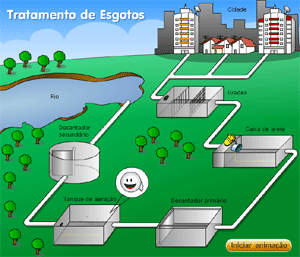 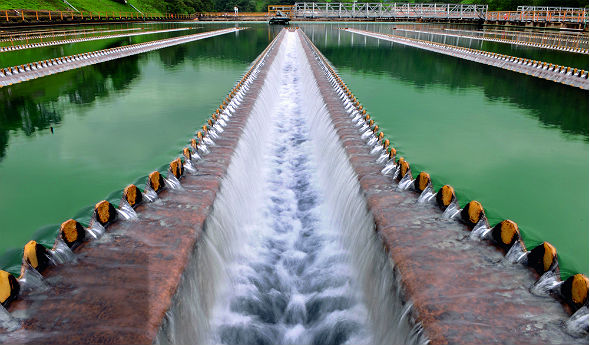 Fonte: www.sabesp.com.br - 2016
SAÚDE E SANEAMENTO
Abastecimento público de água

Esgotamento sanitário
Coleta e afastamento
Tratamento
SAÚDE E SANEAMENTO
índice de mortalidade Infantil
óbitos menores de 1 ano / 1000 nascidos vivos, em determinado local e período.
Aceitável pela OMS – 10/1000 NV

Coeficiente Específico de mortalidade por doenças infecciosas intestinais, na faixa etária de 0 a 4 anos:
Número de óbitos pela causa específica, expresso por 100 mil habitantes, ocorridos em determinado local e período.
Foi utilizado o coeficiente específico de mortalidade por doenças infecciosas intestinais na faixa etária de 0 a 4 anos.
MATERIAIS E MÉTODOS
Coleta de dados:

SNIS – Sistema Nacional de Informações sobre Saneamemnto – www.snis.gov.br

DATASUS – Departamento de Informática do SUS – www.datasus.gov.br

IBGE – Instituto Brasileiro de Geografia e Estatística – www.ibge.gov.br
MATERIAIS E MÉTODOS
Elaboração de gráficos

Por Estado da região Sudeste
Analisando IMI / Água / Esgoto
Analisando coeficiente específico/Água/Esgoto

Brasil
Analisando IMI / Água / Esgoto
Analisando coeficiente específico/Água/Esgoto
SAÚDE E SANEAMENTO
INVESTIMENTO EM ÁGUA E ESGOTO POR ANO - 2008 À 2013 (MMR$/ano)
Fonte: www.snis.gov.br - 2016
REDUÇÃO IMI – 24%
REDUÇÃO  COEF. ESP. – 40%
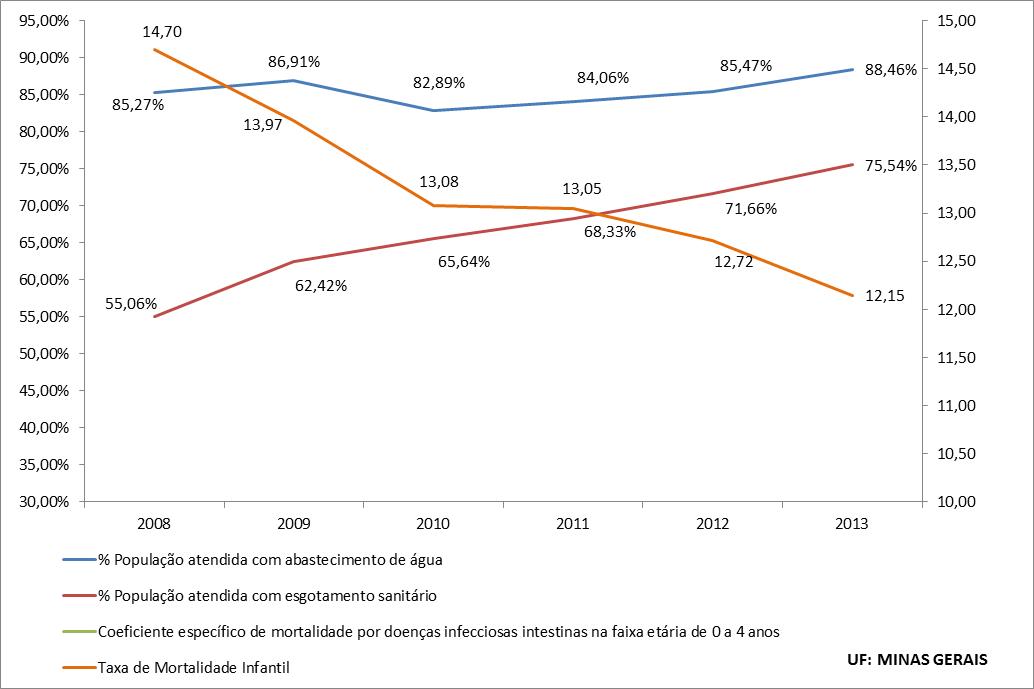 REDUÇÃO IMI – 17%
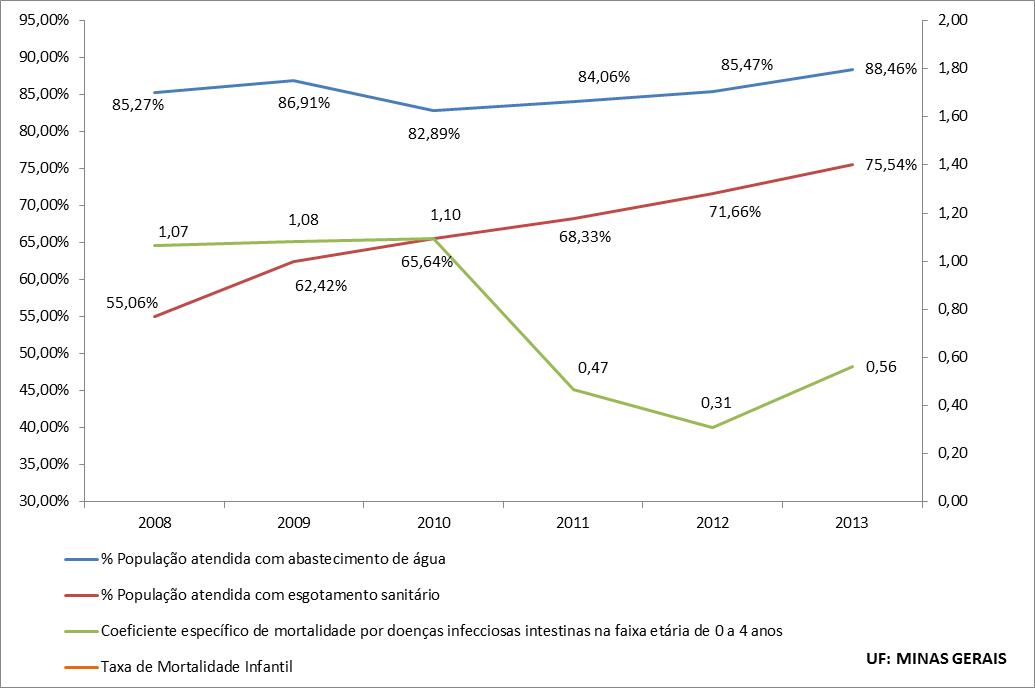 REDUÇÃO  COEF. ESP. – 47%
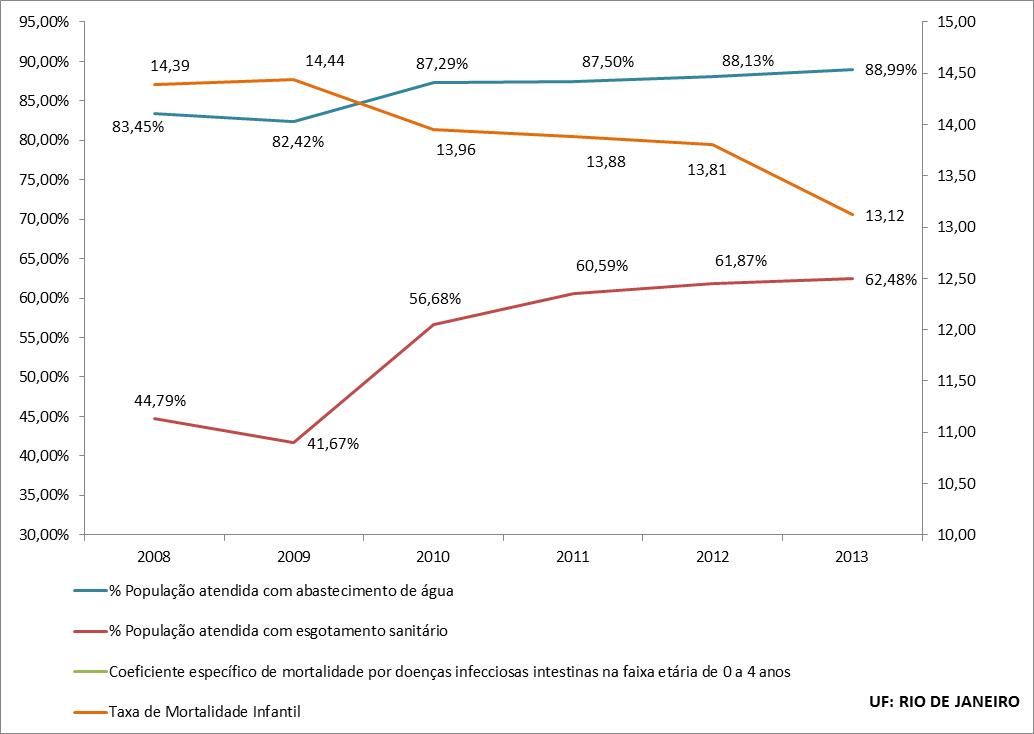 REDUÇÃO IMI – 9%
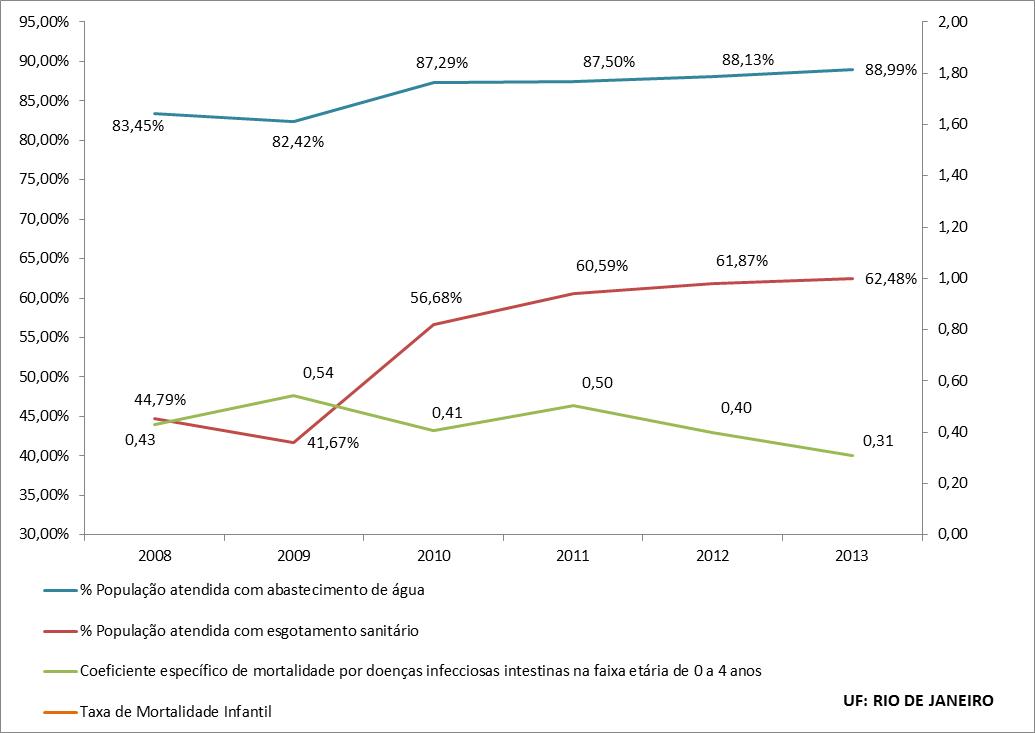 REDUÇÃO  COEF. ESP. – 28%
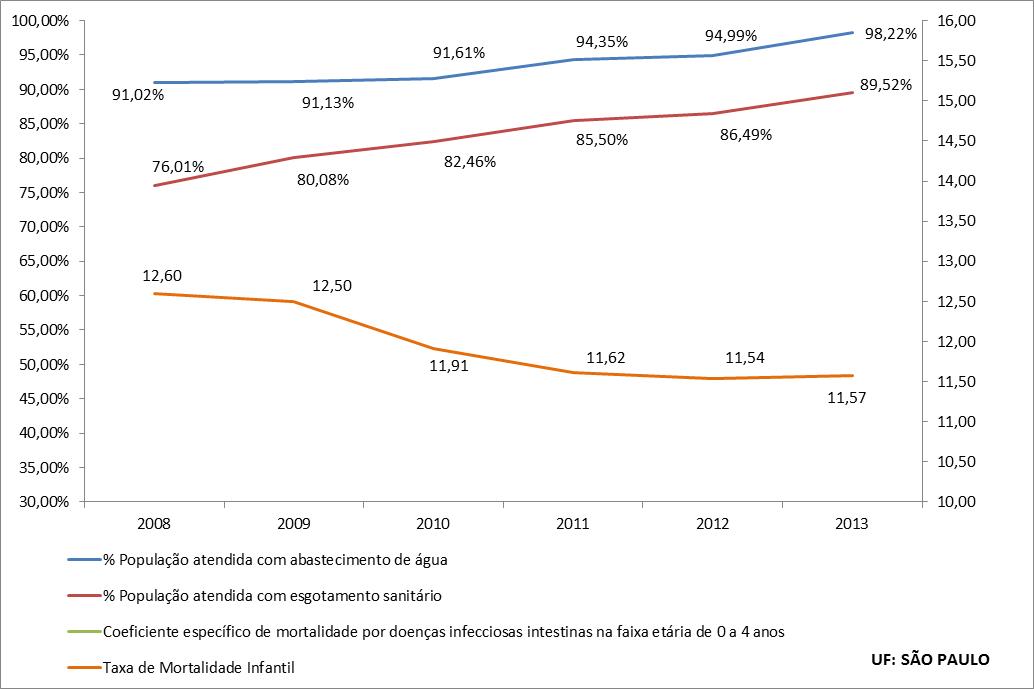 REDUÇÃO IMI – 8%
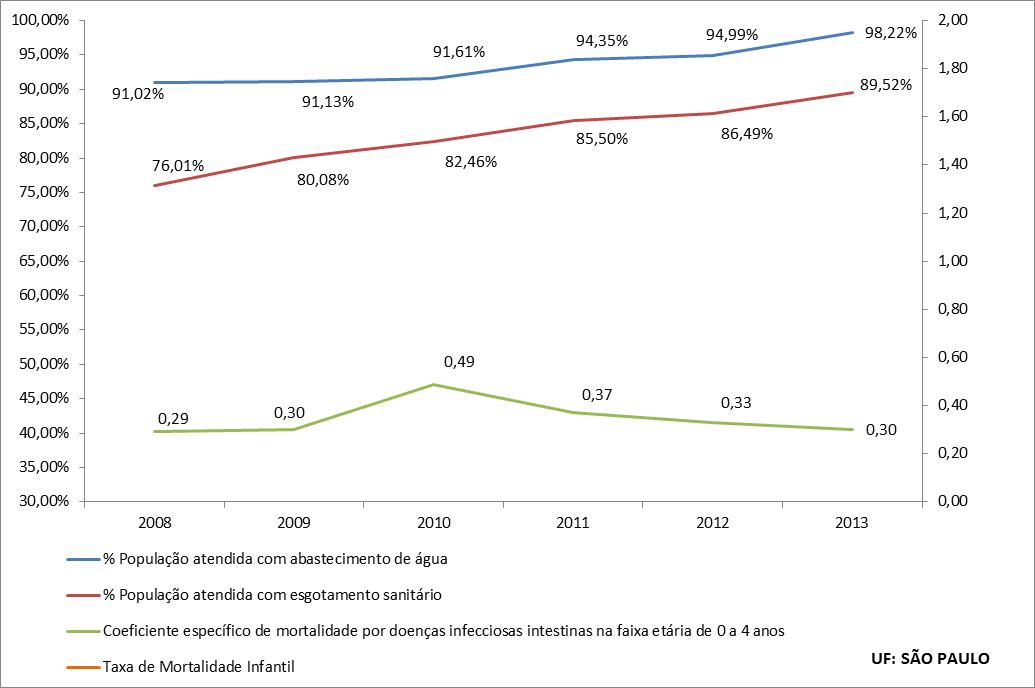 AUMENTO COEF. ESP. – 4%
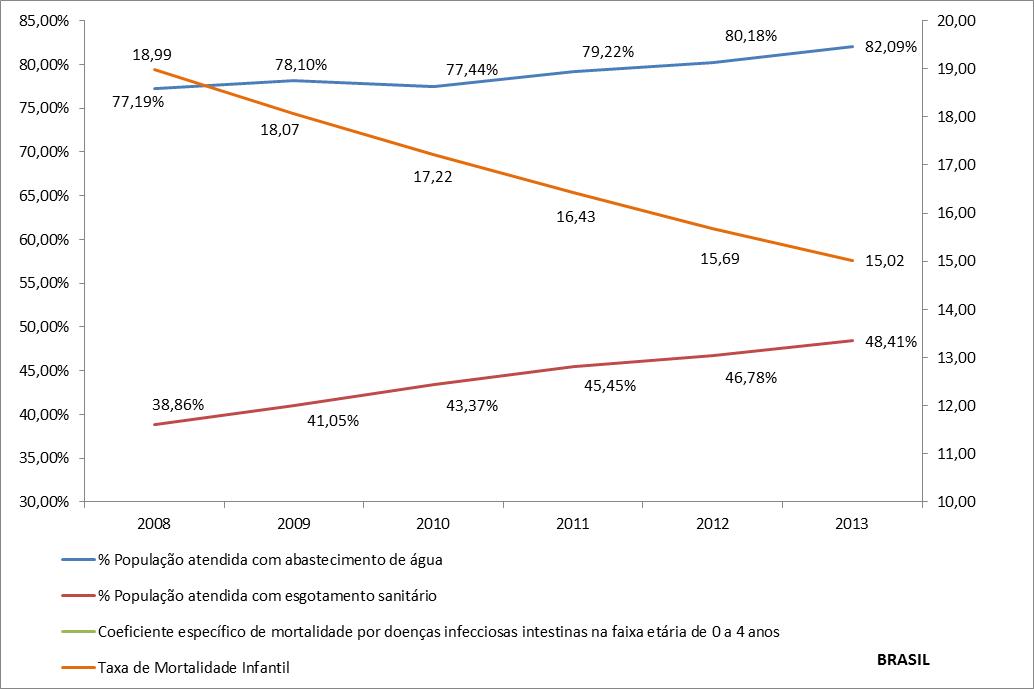 REDUÇÃO IMI – 21%
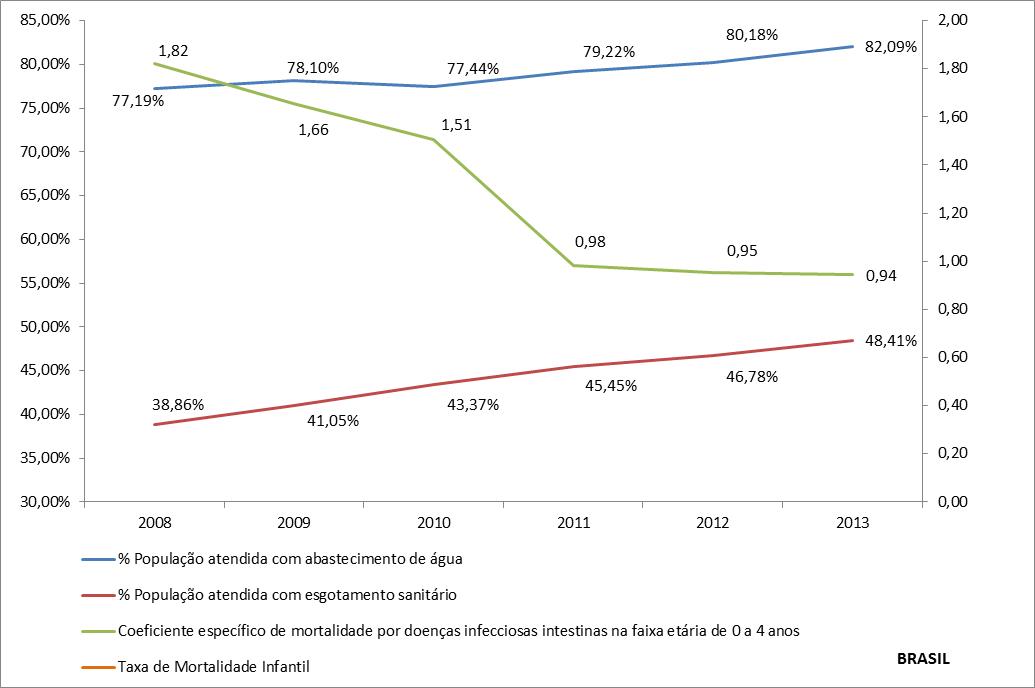 REDUÇÃO  COEF. ESP. – 48%
RESULTADOS
Região Sudeste e no Brasil:
Cobertura saneamento
Água		
Esgoto
índice de mortalidade infantil 
Coeficiente específico de mortalidade 

Variações
Inconsistências nas informações de saneamento
Subnotificações dos dados de saúde
Períodos de chuva ou seca, influenciando a proliferação de vetores de doenças v.h.
Aperfeiçoamento dos sistemas de informações
CONCLUSÃO
Ampliação da cobertura		  influência na redução da IMI e do coeficiente específico de mortalidade por doenças infecciosas intestinais (CID10).

O saneamento como componente dos princípios integrantes do estado de saúde satisfatório ou adequado tem sido acompanhado de ações de melhorias nas condições de habitação, de educação, e outras que, juntamente com as ações de saneamento, possibilitam melhores condições de saúde à população.
CONCLUSÃO
Saneamento contribui para melhores condições ambientais 	
melhora a qualidade de vida 		           percepção de cidadania.

Os investimentos em saneamento contribui para a redução dos gastos públicos e particulares em medicina curativa.
	Segundo a OMS essa relação é de 1 x 4.
46ª. ASSEMAEJaraguá do Sul/SC18/05/2016
Magda Eloisa Rafaldini
Enga. Ambiental e Sanitarista
Contato: mag_eloisa@yahoo.com.br